UNDIP Bermartabat UNDIP Bermanfaat
Universitas Diponegoro
PIDATO PENGUKUHAN GURU BESAR
Prof. Dr. Dra. Kismartini, M.Si.



Departemen Administrasi Publik
Fakultas Ilmu Sosial Dan Ilmu Politik 
Universitas Diponegoro
UNDIP Bermartabat UNDIP Bermanfaat
Yang Saya Hormati
Menteri Pendidikan Tinggi, Sains dan Teknologi Republik Indonesia 
Rektor Universitas Diponegoro beserta para Wakil Rektor
Ketua, Sekretaris, dan Anggota Senat Akademik Universitas Diponegoro
Ketua, Wakil Ketua, Sekretaris, dan Anggota Majelis Wali Amanat Universitas Diponegoro
Ketua, Sekretaris, dan Anggota Dewan Profesor Universitas Diponegoro
Gubernur Jawa Tengah, Pejabat Sipil, Militer dan Polri
Walikota Semarang
Para Dekan dan Wakil Dekan
Para Direktur, Wakil Direktur, Ketua dan Sekretaris Lembaga, Kepala dan Wakil Kepala Badan di Universitas Diponegoro
Para Kepala Biro, para Manajer dan para Supervisor
Para Guru Besar Universitas Diponegoro dan Guru Besar Tamu
Para dosen, para tenaga kependidikan, mahasiswa, dan  alumni Universitas Diponegoro
Para tamu undangan, stakeholders, rekan sejawat, rekan peneliti,  kolega, keluarga, dan hadirin yang berbahagia
UNDIP Bermartabat UNDIP Bermanfaat
UNDIP Bermartabat UNDIP Bermanfaat
MODEL KOLABORASI PENTAHELIX DALAM MEWUJUDKAN KEBIJAKAN PESISIR BERKELANJUTAN
Oleh:
Prof. Dr. Dra. Kismartini, M.Si.

Departemen Administrasi Publik, Fakultas Ilmu Sosial dan Ilmu Politik, 
Universitas Diponegoro
Disampaikan pada:
Upacara Penerimaan Jabatan Guru Besar
dalam Bidang Analisis Kebijakan Publik Bidang Lingkungan
Pada Fakultas Ilmu Sosial dan Ilmu Politik Universitas Diponegoro 
Semarang, 20 Januari 2025
Indonesia Negara Kepulauan: 17.504 pulau, luas perairan mencapai 
6,4 juta km2 dengan garis pantai 108 ribu km 2.
UNDIP Bermartabat UNDIP Bermanfaat
POTENSI WILAYAH PESISIR & LAUTAN INDONESIA
Potensi perikanan
Hutan mangrove
Pertambangan & energi
Pariwisata
Pemukiman
UNDIP Bermartabat UNDIP Bermanfaat
Kerusakan Lingkungan Mengancam Keberlanjutan Ekosistem Pesisir
Tambang Ilegal Merusak Kawasan Pesisir Pulau Bangka
Limbah Minyak Hitam di Hutan Mangrove Pulau Bintan
Tambak Udang Mencemari Pesisir Pulau Karimunjawa
UNDIP Bermartabat UNDIP Bermanfaat
UNDIP Bermartabat UNDIP Bermanfaat
Kerja sama dan Kolaborasi Stakeholders
Kompleksitas Wilayah Pesisir
Undang-undang No. 1 Tahun 2014 tentang Perubahan atas Undang-Undang No. 27 Tahun 2007 Tentang Pengelolaan Wilayah Pesisir dan Pulau-Pulau Kecil
IMPLEMENTASI
EGO SEKTORAL
UNDIP Bermartabat UNDIP Bermanfaat
PERAN ELEMEN PENTAHELIX DALAM KEBIJAKAN PUBLIK
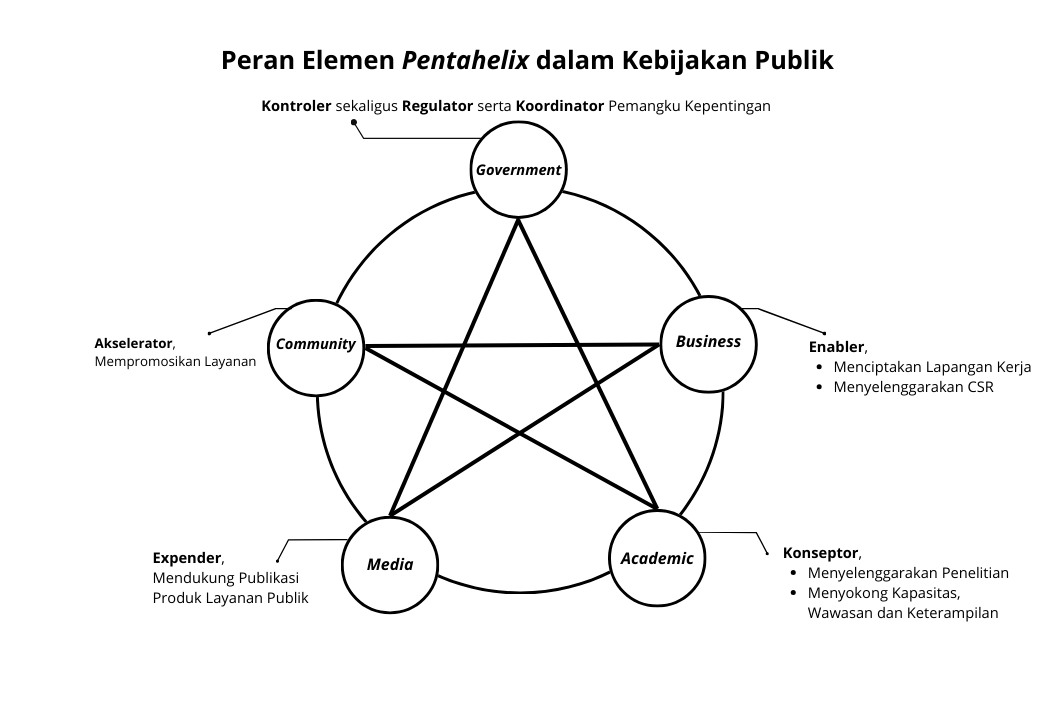 UNDIP Bermartabat UNDIP Bermanfaat
MODEL KOLABORASI PENTAHELIX DALAM MEWUJUDKAN KEBIJAKAN PENGELOLAAN PESISIR BERKELANJUTAN
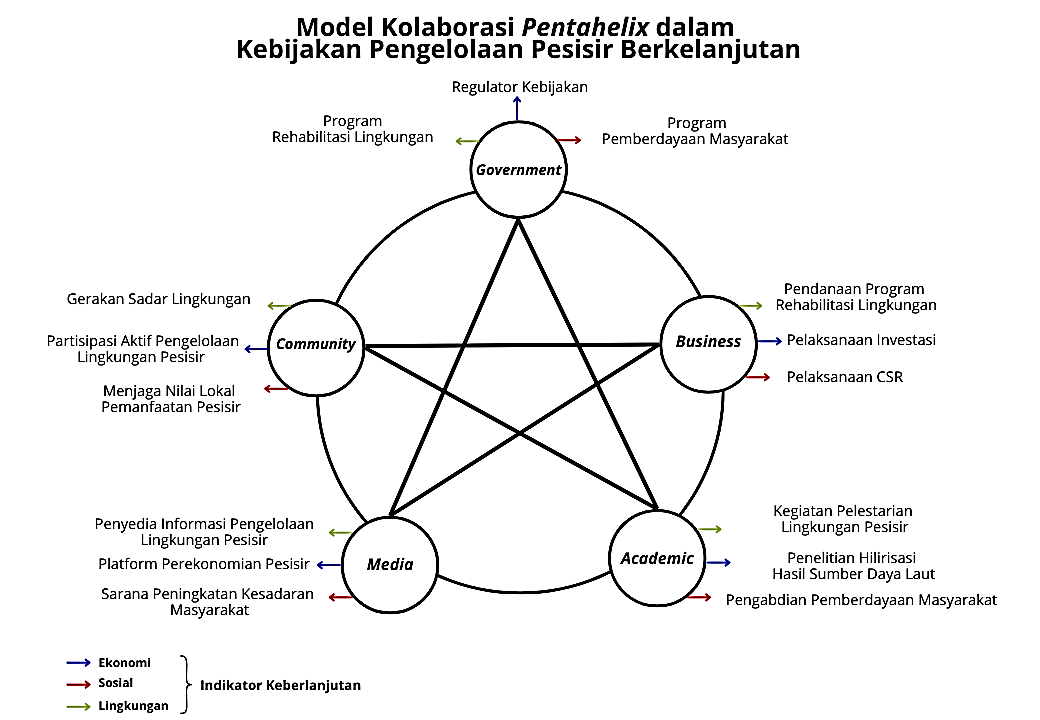 UNDIP Bermartabat UNDIP Bermanfaat
KESIMPULAN
Pengelolaan wilayah pesisir mempunyai sifat yang kompleks, karena terdapat berbagai kegiatan dan kepentingan yang bersentuhan langsung dengan wilayah pesisir. 
Model Pentahelix menjadi model kolaborasi yang tepat dimana masing-masing elemen dibutuhkan perannya sesuai kapasitas dan kewenangan yang dimiliki
Model Pentahelix perlu dipromosikan secara luas kepada pemerintah daerah, Kabupaten / Kota yang memiliki Wilayah pesisir.
Dan tidak menutup kemungkinan model pentahelix berkembang sesuai dengan komponen helix yang dibutuhkan kedepannya.
UNDIP Bermartabat UNDIP Bermanfaat
UNDIP Bermartabat UNDIP Bermanfaat
PESAN UNTUK REKAN DOSEN DAN MAHASISWA
Kepada rekan-rekan seprofesi dan seluruh kolega
Saat ini beban kinerja kita semakin besar, tuntutan kinerja semakin tinggi, dan persyaratannya semakin sulit, namun peluang berkinerja baik buat kita juga semakin terbuka lebar. Oleh karena itu penting bagi kita bahwa dalam pencapaian kinerja perlu dilakukan secara bersungguh-sungguh disertai dengan doa dan prasangka baik. 
Untuk teman-teman Tendik, ingin saya sampaikan bahwa kita beruntung menjadi bagian dari Undip, Perguruan Tinggi yang memiliki komitmen kuat terhadap kesejahteraan karyawan, untuk itu, maksimalkan amalan saudara dengan kinerja optimal serta semangat untuk melayani yang lebih baik.
Kepada seluruh mahasiswa
Untuk rekan-rekan mahasiswa, nikmati proses belajar kalian, segera selesaikan skripsi/ tesis/ disertasinya, cepat lulus dan bahagiakanlah orang tua dan keluarga, serta wujudkan cita-cita anda dengan selalu diiringi doa.
KEMENTERIAN PERGURUAN TINGGI, SAINS DAN TEKNOLOGI REPUBLIK INDONESIA
PEMERINTAH REPUBLIK INDONESIA
UNDIP Bermartabat UNDIP Bermanfaat
UNDIP Bermartabat UNDIP Bermanfaat
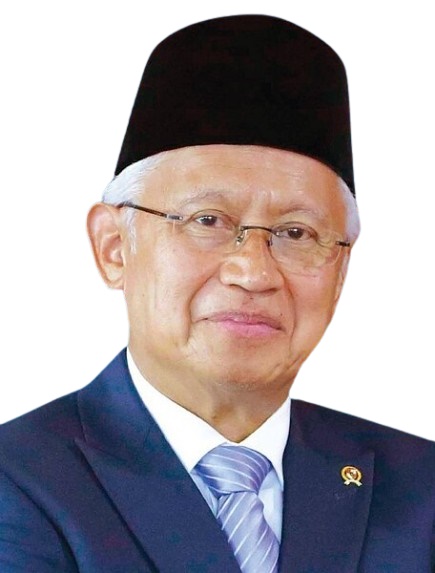 MENTERI PENDIDIKAN TINGGI, SAINS DAN TEKNOLOGI REPUBLIK INDONESIA
Prof. Ir. Satryo Soemantri Brodjonegoro, M.Sc., Ph.D.
PIMPINAN UNIVERSITAS DIPONEGORO
UNDIP Bermartabat UNDIP Bermanfaat
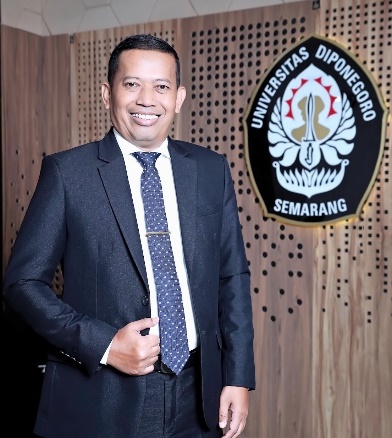 REKTOR
Prof. Dr. Suharnomo, S.E, M.Si.
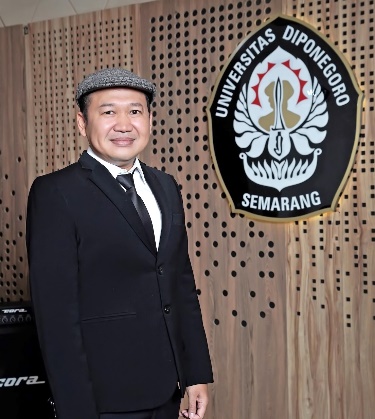 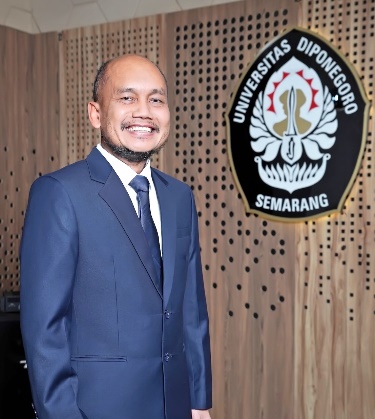 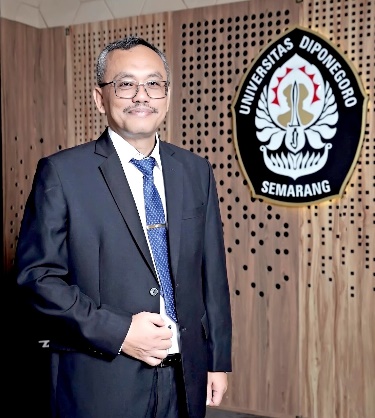 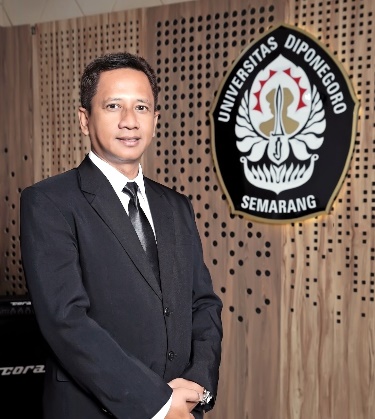 WAKIL REKTOR III
Prof. Dr. Adian Fatchur Rochim, S.T., M.T.
WAKIL REKTOR II
Dr. Warsito Kawedar, S.E., M.Si.,
 Akt..
WAKIL REKTOR IV
Wijayanto, S.IP., M.Si., Ph.D.
WAKIL REKTOR I
Prof. Dr.rer.nat. Heru Susanto, S.T., 
M.M., M.T.
SENAT AKADEMIK UNIVERSITAS DIPONEGORO
UNDIP Bermartabat UNDIP Bermanfaat
UNDIP Bermartabat UNDIP Bermanfaat
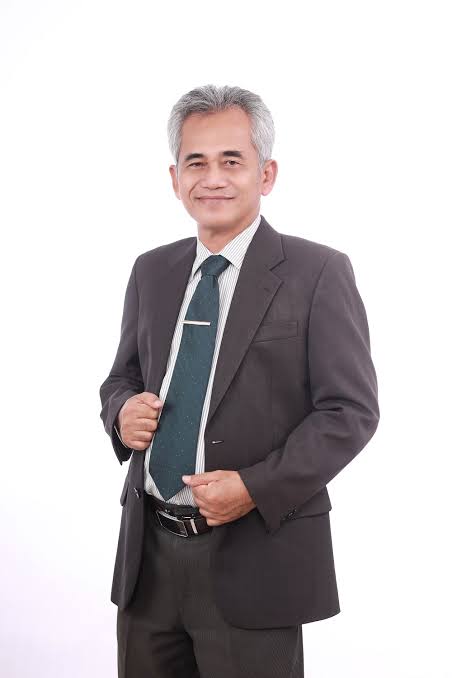 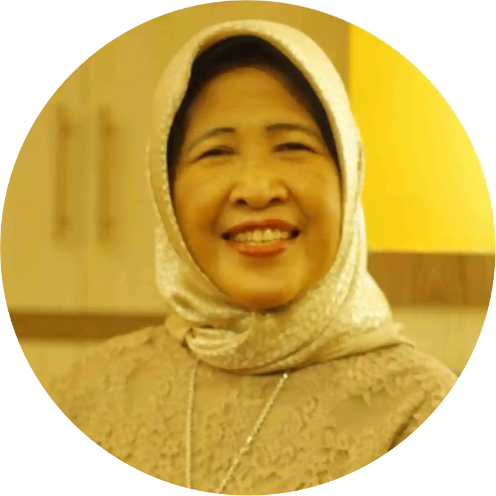 KETUA SENAT AKADEMIK
Prof. Ir. Edy Rianto, M.Sc., Ph.D., IPU.
SEKRETARIS SENAT AKADEMIK
Prof. Dr. Endang Larasati Setianingsih, M.S.
SELURUH ANGGOTA SENAT AKADEMIK UNIVERSITAS DIPONEGORO
MAJELIS WALI AMANAT UNIVERSITAS DIPONEGORO
UNDIP Bermartabat UNDIP Bermanfaat
UNDIP Bermartabat UNDIP Bermanfaat
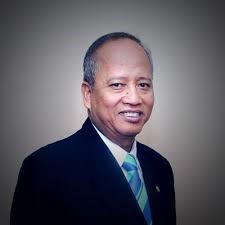 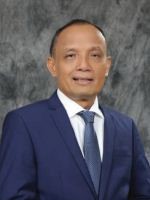 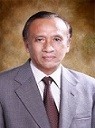 KETUA MWA
Prof. Mohamad Nasir, M.Si., Akt., Ph.D.
SEKRETARIS MWA
Dr. Ir. Agus Indarjo, M.Phil.
WAKIL KETUA MWA
Prof. Dr. Yusriyadi, S.H., M.S.
SELURUH ANGGOTA MAJELIS WALI AMANAT UNIVERSITAS DIPONEGORO
DEWAN PROFESOR UNIVERSITAS DIPONEGORO
UNDIP Bermartabat UNDIP Bermanfaat
UNDIP Bermartabat UNDIP Bermanfaat
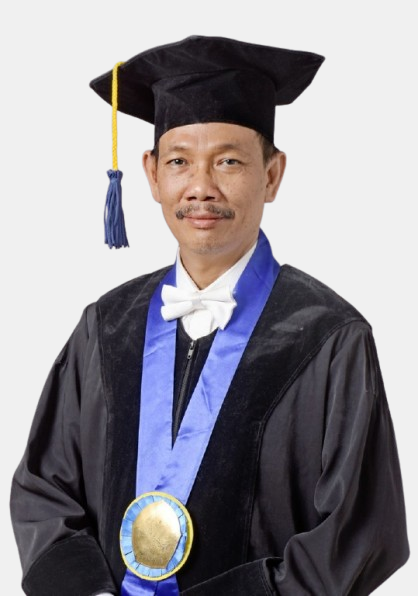 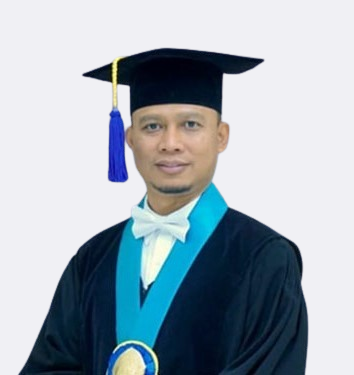 Ketua Dewan Profesor
 Prof. Dr. Ir. Purwanto, DEA.
Sekretaris Dewan Profesor
Prof. Dr. Denny Nugroho Sugianto, S.T., M.Si.
SELURUH ANGGOTA DEWAN PROFESOR UNIVERSITAS DIPONEGORO
TIM PAK UNIVERSITAS DIPONEGORO
UNDIP Bermartabat UNDIP Bermanfaat
UNDIP Bermartabat UNDIP Bermanfaat
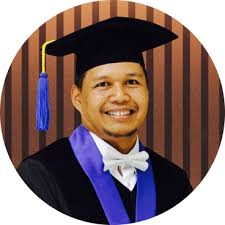 Ketua PAK UNDIP
 Prof. Dr. Mohamad Djaeni, ST, M.Eng.
SELURUH ANGGOTA TIM PAK 
UNIVERSITAS DIPONEGORO
PIMPINAN FISIP UNDIP
UNDIP Bermartabat UNDIP Bermanfaat
UNDIP Bermartabat UNDIP Bermanfaat
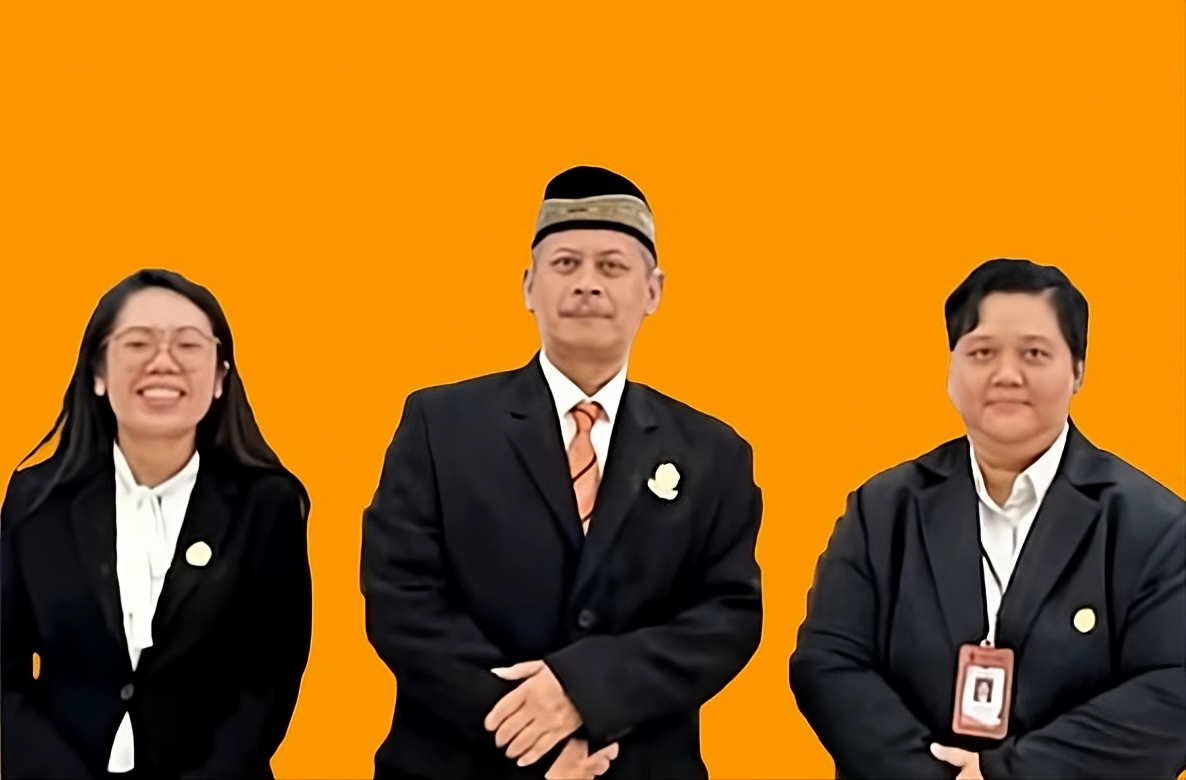 DEKAN
Dr. Drs. Teguh Yuwono, M.Pol.Admin.
Wakil Dekan Akademik dan Kemahasiwaan
S. Rouli Manalu, S.Sos., 
MCommSt., Ph.D.
Wakil Dekan Sumber Daya 
Ika Riswanti Putranti S.H., M.H., Ph.D.
SENAT FISIP UNDIP
UNDIP Bermartabat UNDIP Bermanfaat
UNDIP Bermartabat UNDIP Bermanfaat
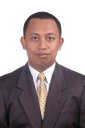 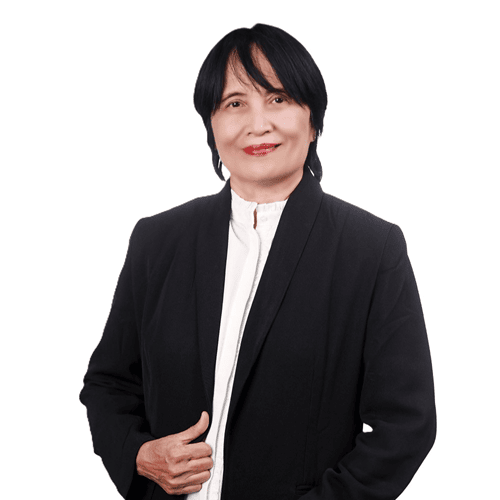 Ketua Senat Akademik FISIP UNDIP  
Prof. Dr. Dra. Naili Farida, M.Si.
Sekretaris Senat Akademik FISIP UNDIP  
Dzunuwanus Ghulam Manar, S.IP., M.Si.
SELURUH ANGGOTA SENAT FISIP UNDIP
TATA USAHA FISIP UNDIP
UNDIP Bermartabat UNDIP Bermanfaat
UNDIP Bermartabat UNDIP Bermanfaat
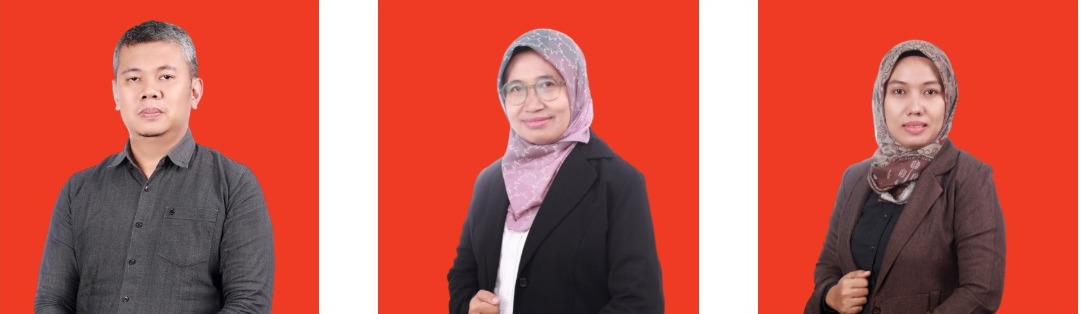 Manajer Bagian Tata Usaha
Andi Widiasmoro, S.T., M.Kom.
Supervisor Sub. Bagian Sumber Daya
Eti Herlina, S.E., Akt.
Supervisor Sub. Bagian Akademik dan Kemahasiswaan
Kris Retno Gayatri, S.T.
PENGELOLA DEPARTEMEN DAN PRODI 
ADMINISTRASI PUBLIK FISIP UNDIP
UNDIP Bermartabat UNDIP Bermanfaat
UNDIP Bermartabat UNDIP Bermanfaat
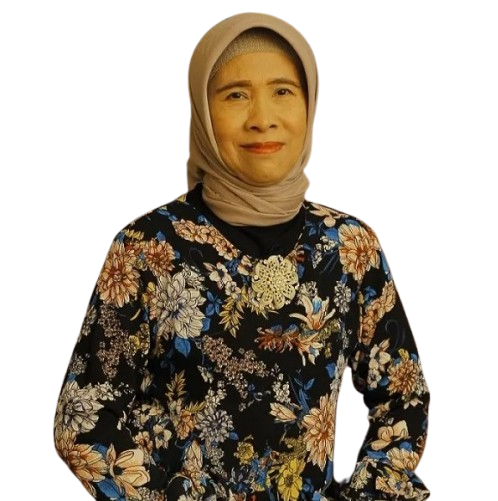 Ketua Departemen Administrasi Publik
Dr. AP.Tri Yuniningsih, M.Si.
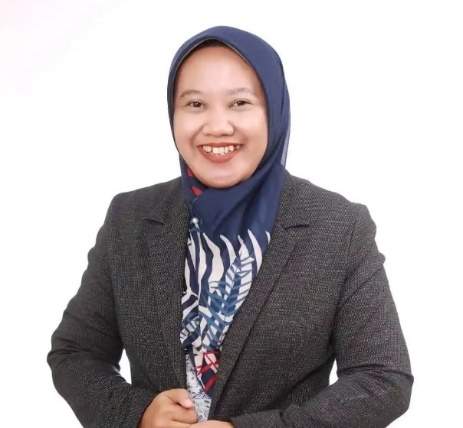 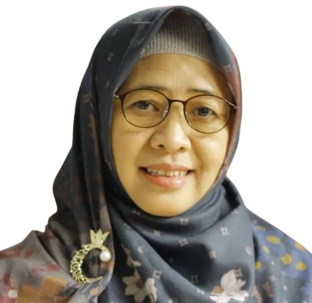 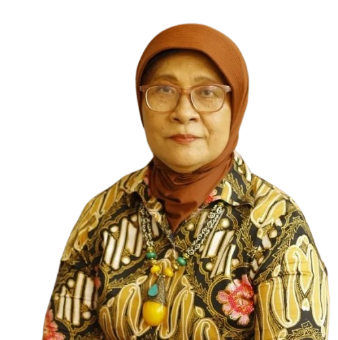 Ketua Program Studi Administrasi Publik 
Retna Hanani, S.Sos., MPP.
Ketua Program Magister Administrasi Publik
Dr. Dra. Augustin Rina Herawati, M.Si.
Ketua Program Doktor Ilmu Administrasi Publik
Dr. Retno Sunu Astuti, M.Si.
PEER REVIEWER GROUP
UNDIP Bermartabat UNDIP Bermanfaat
UNDIP Bermartabat UNDIP Bermanfaat
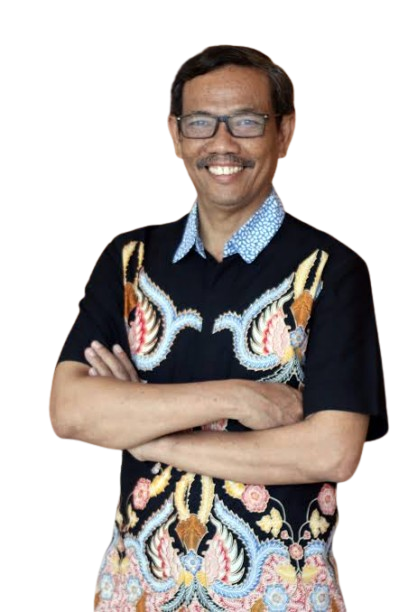 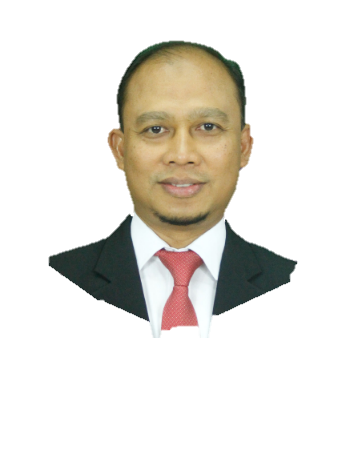 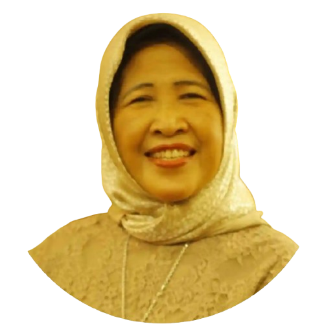 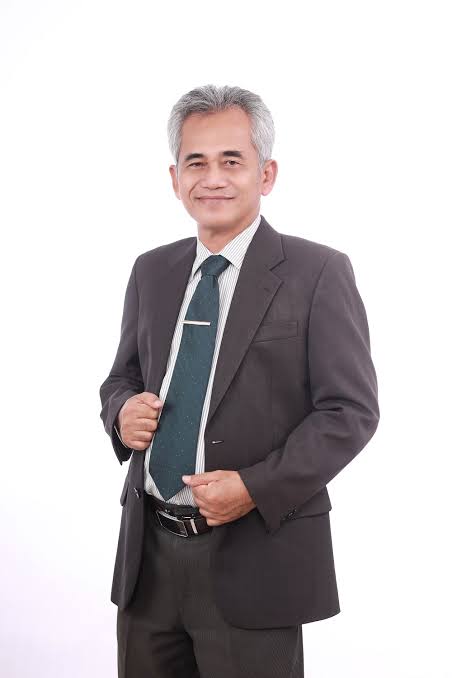 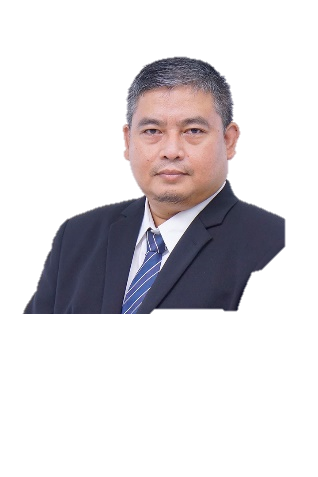 Prof. Dr. Edy Rianto, M.Sc. PhD.IPU
Prof. Dr. Ir Purwanto, DEA.
Prof. Dr. Denny Nugroho Sugianto, S.T, M.Si.
Prof. Dr. Kusworo Adi, S.Si, MT.
Prof. Dr. Endang Larasati, M.S.
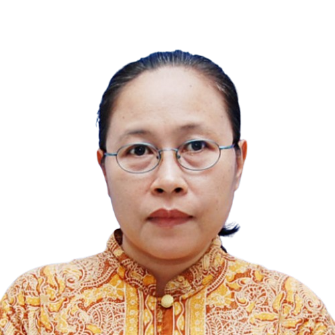 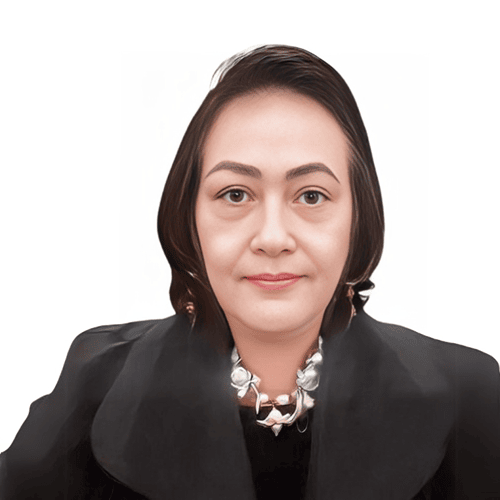 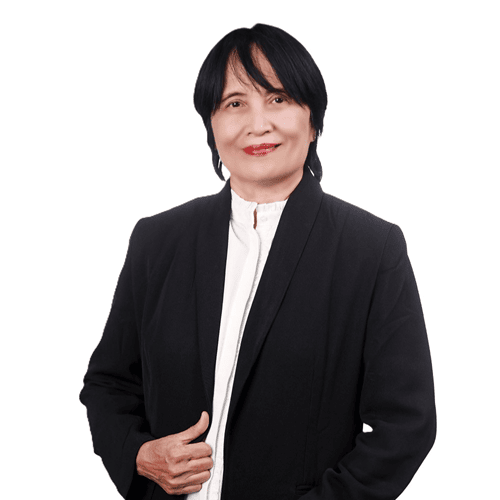 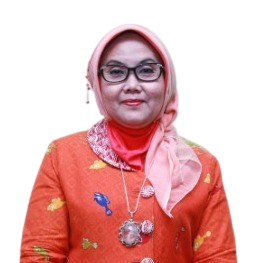 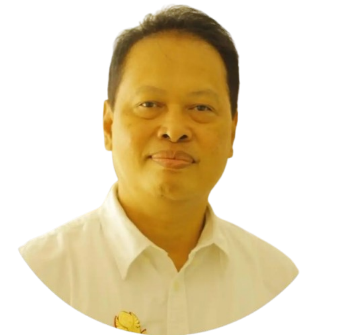 Prof. Dr. Naili Farida, M.Si.
Prof. Dr. Sri Suwitri, M.Si.
Prof. Dr. Dwi Hudiyanti, M.Sc.
Prof. Dr. Ari Pradhanawati, M.S.
Prof. Dr. Hardi Warsono, M.T.
SELURUH GURU DAN DOSEN
UNDIP Bermartabat UNDIP Bermanfaat
UNDIP Bermartabat UNDIP Bermanfaat
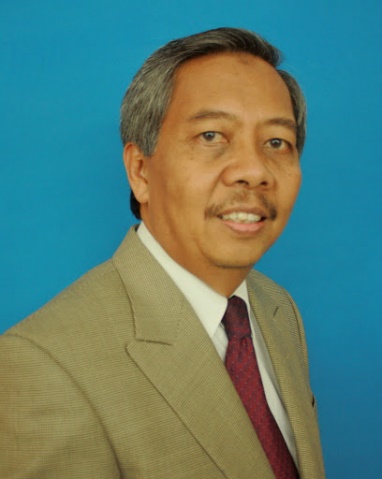 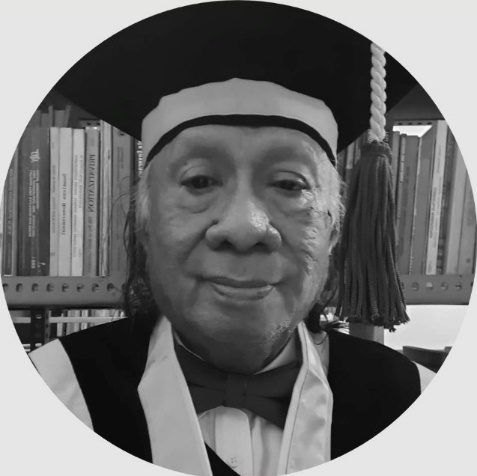 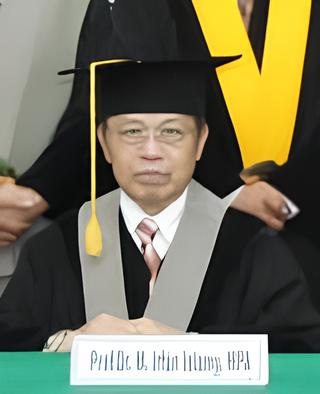 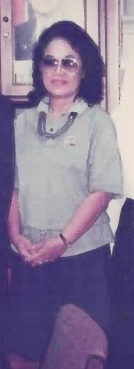 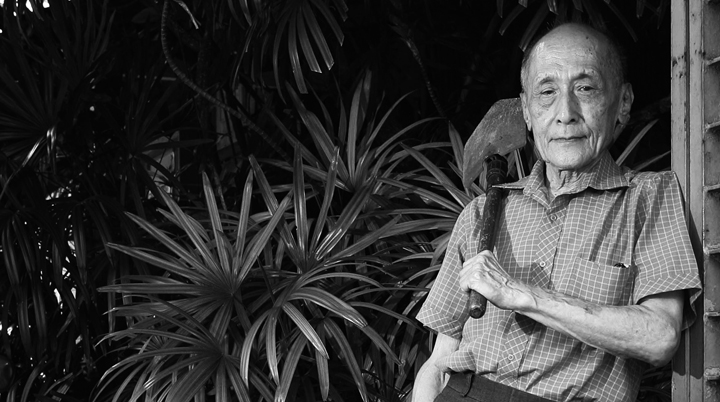 Prof. Sudharto P. Hadi, MES, Ph.D.
Prof. Drs. Y. Warella, MPA., Ph.D.
Prof. Dr. Irfan Islami, M.S.
Prof. Retno Soetarjono, 
S.H., M.Si .
Dr. Ir. Bianpoen
DOSEN DEPARTEMEN 
ADMINISTRASI PUBLIK FISIP UNDIP
UNDIP Bermartabat UNDIP Bermanfaat
UNDIP Bermartabat UNDIP Bermanfaat
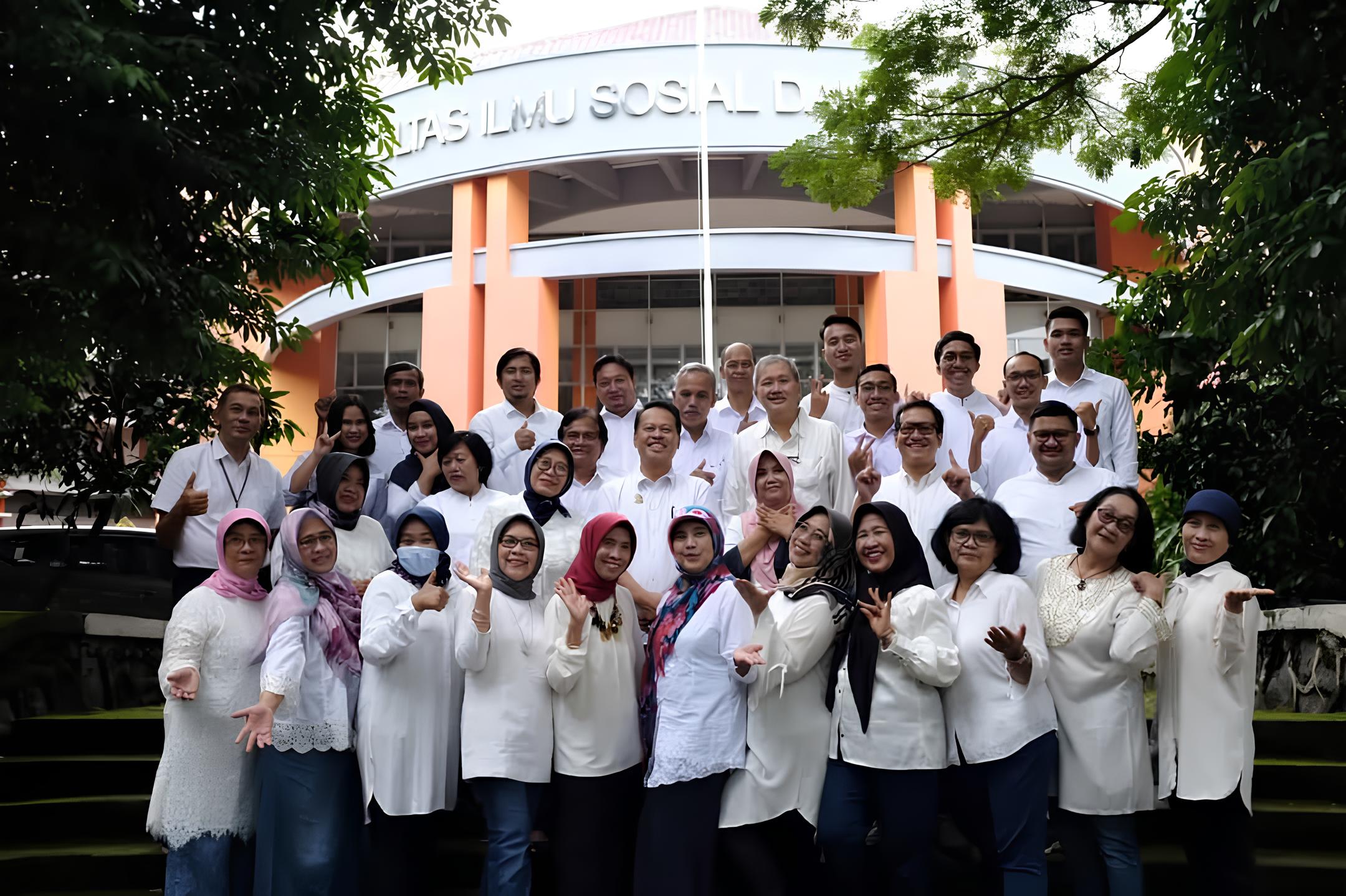 TIM PENELITIAN DAN DISKUSI
UNDIP Bermartabat UNDIP Bermanfaat
UNDIP Bermartabat UNDIP Bermanfaat
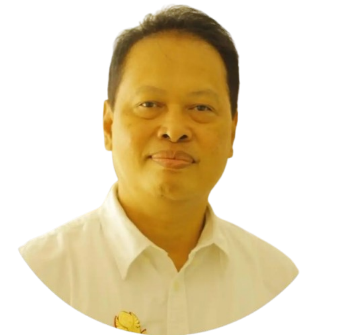 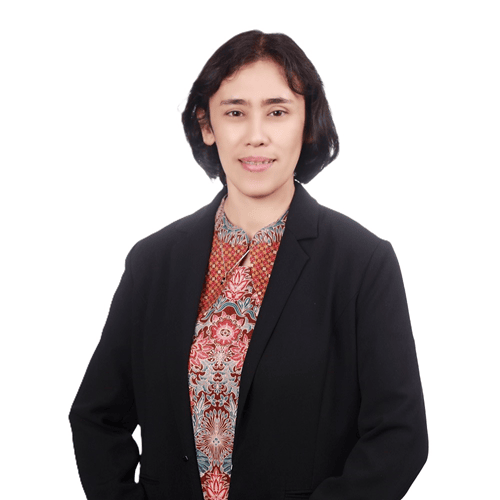 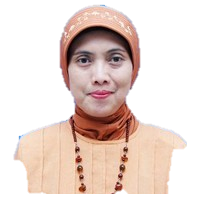 Prof. Dr. Drs Hardi Warsono, M.T.
Prof. Bulan Prabawani, S.Sos. M.M. PhD.
Prof Dr. Hartuti Purnaweni, MPA.
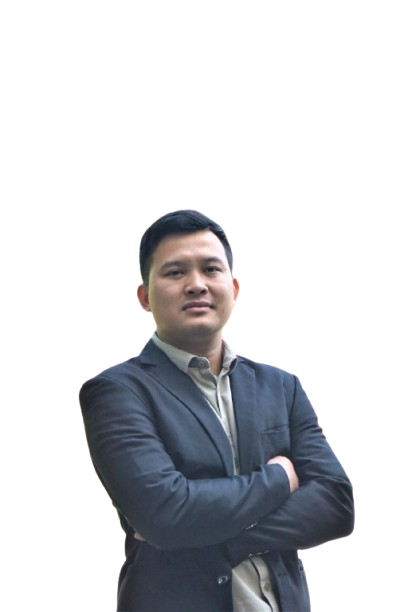 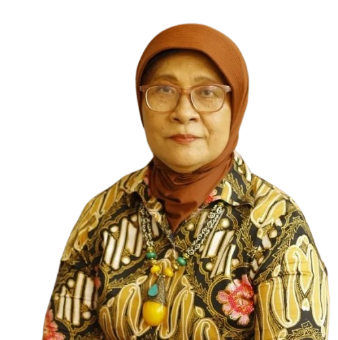 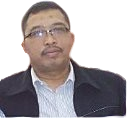 Ali Roziqin, S.AP, MPA.
Dr. Retno Sunu Astuti, M.Si.
Dr. Bambang Pujiyono, S.Sos., MM.
PIMPINAN Indonesian Asscociation for Public Administration (IAPA)
PENGURUS DPP IKA UNDIP
UNDIP Bermartabat UNDIP Bermanfaat
UNDIP Bermartabat UNDIP Bermanfaat
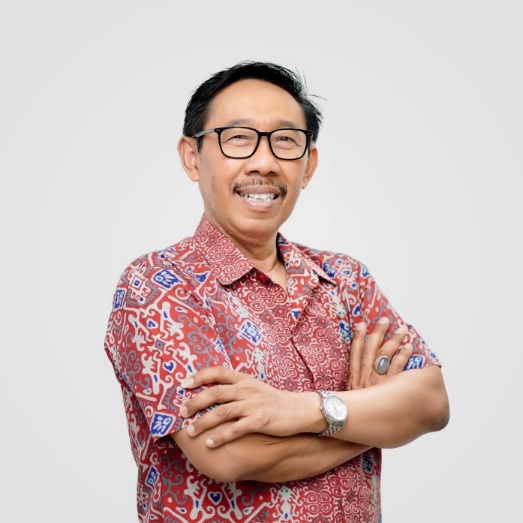 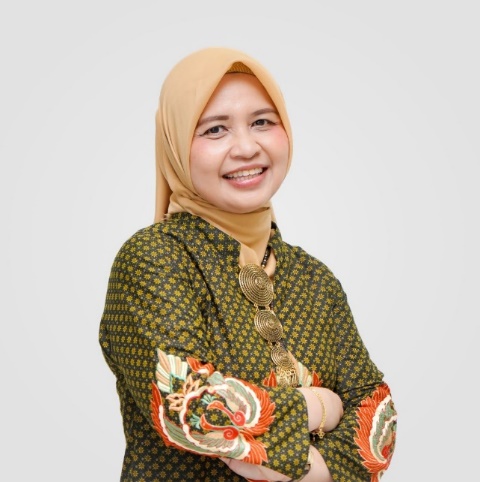 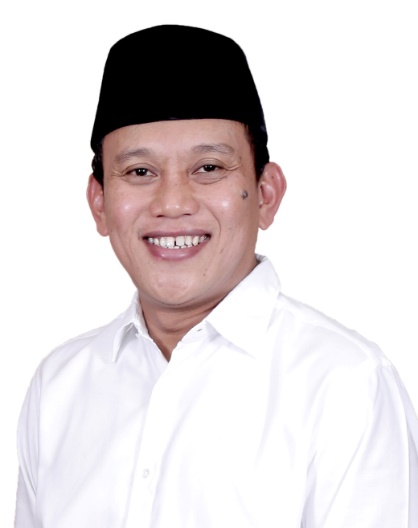 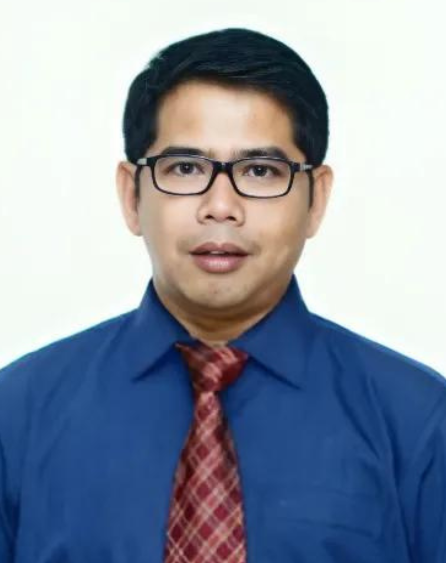 Sekretaris Jenderal DPP IKA UNDIP
Adi Prasetya
Ketua Umum DPP IKA UNDIP
Abdul Kadir Karding, S.Pi., M.Si.
Sekretaris Jenderal Indonesian Asscociation for 
Public Administration (IAPA)
Dr. Bevaola Kusumasari, M.Si.
Ketua Indonesian Asscociation for 
Public Administration (IAPA)
Prof. Dr. Agus Pramusinto, MDA.
TERIMA KASIH YANG TULUS DARI LUBUK HATI TERDALAM SAYA UCAPKAN KEPADA
UNDIP Bermartabat UNDIP Bermanfaat
UNDIP Bermartabat UNDIP Bermanfaat
Kedua orang tua saya, alm. Bapak H. Muh. Koernen & Ibu Hj. Siti Ani. 
Kedua mertua saya, alm. Bpk H. Mansyur, dan Almrh Ibu Fatimah.
Suami saya, Dr. Ir. Muh. Yusuf, M.Si atas perhatian dan kesabarannya. 
Anak sekaligus teman diskusi saya Irfan Murtadho Yusuf, S.Sos., M.P.M. menantu saya Fira Adelia Nur Chalizah, S.H., M.Kn. serta cucu tercinta Faziandre Alfarizi Yusuf. 
Kakak-kakak saya yang selalu memotivasi dan mendoakan saya: Mbak Endang S. & Mas dr. Umar Wahid, Mbak Rini, Mas Ir. B. Trisetyo Eddy, M.S. & Mbak Isti, Mbak Dien & Mas Didik, Mbak Prof. Dr. Murbangun Nuswowati & Mas Maman serta keponakan-keponakan tercinta. 
Keluarga Besar Singowijoyo, Desa Pondowan Kec. Tayu, Kab. Pati .
Keluarga Besar Bpk H. Mansyur, Kabupaten Sragen. 
Rekan-rekan SMA yang saya banggakan.
Rekan kuliah S1 Adm Negara, S2 Ilmu Lingkungan Universitas Indonesia dan S3 Universitas Brawijaya. 
Segenap mahasiswa S1, S2 dan S3, serta alumni.
Segenap pihak yang memberikan sumbangsih atas pencapaian ini.
UNDIP Bermartabat UNDIP Bermanfaat
UNDIP Bermartabat UNDIP Bermanfaat
PENUTUP
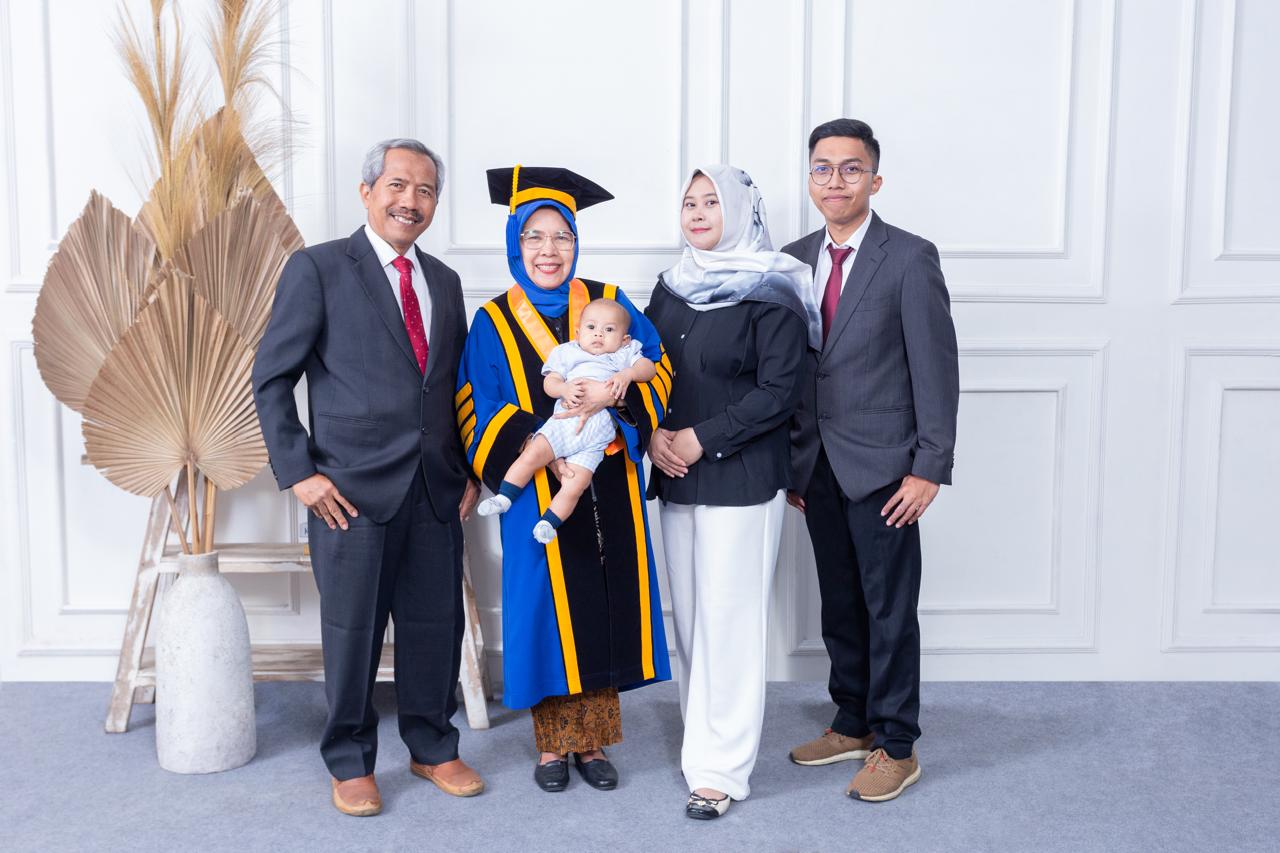 Akhir kata, saya menyampaikan terima kasih atas perhatian para hadirin yang telah berkenan mengikuti acara Pengukuhan Guru Besar. Saya setulus hati menghaturkan maaf apabila ada hal-hal yang kurang berkenan. Semoga Allah SWT berkenan untuk senantiasa melimpahkan rahmat dan kasih sayang kepada kita semua. Aamiin. 

Wabillahit Taufiq Wal Hidayah, 
Wassalamualaikum warrahmatullahi wabarakatuh.